What I’m learning in Science today
https://classroom.thenational.academy/lessons/what-is-a-formulation-74r32t?step=2&activity=video
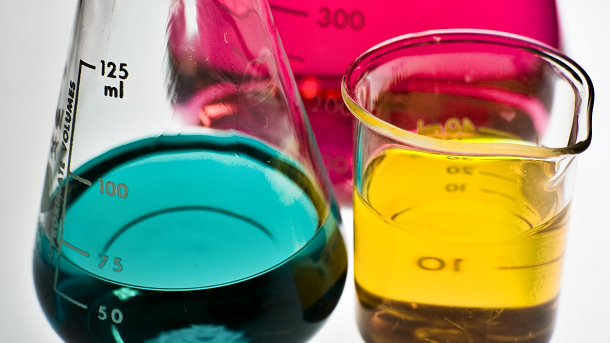